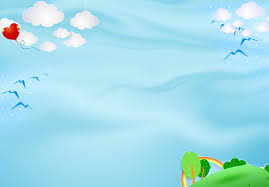 abdi seneng nyanyi
upami abdi seneng 
    tepuk tangan.
2. upami abdi seneng 
    tepuk tangan.
3. upami abdi seneng 
    ayo tepuk tangan 2x
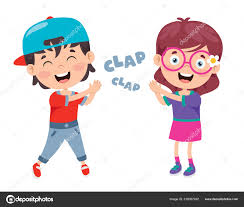 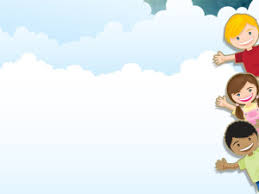 cepil
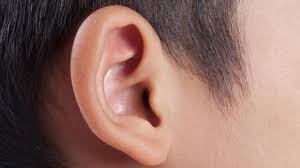 upami abdi  seneng
      cepeng cepil ... ce … ce … ce

2.   upami abdi seneng 
       cepeng cepil ... pil … pil … pil

3.   upami abdi seneng 
ayo cepeng cepil  2x 
cepil……
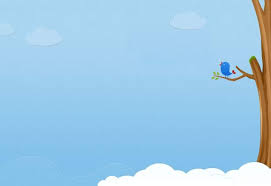 panon
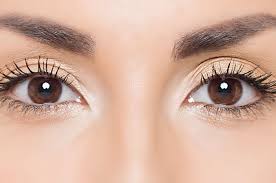 upami abdi  seneng
      cepeng panon ... pa … pa … pa

2.   upami abdi seneng 
       cepeng panon... non … non … non

3.   upami abdi seneng 
ayo cepeng panon 2x 
panon….
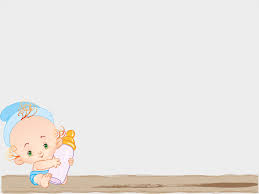 baham / mulut
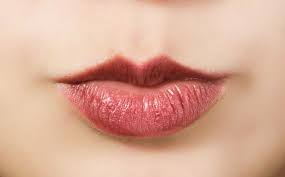 upami abdi  seneng
      cepeng baham ... ba … ba … ba

2.   upami abdi seneng 
       cepeng baham ... ham … ham … ham

3.   upami abdi seneng 
ayo cepeng baham 2x 
baham……
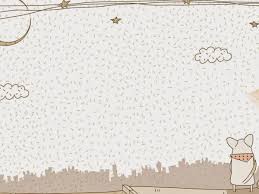 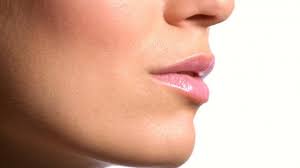 gado / angkeut
upami abdi  seneng
      cepeng gado ... ga … ga … ga

2.   upami abdi seneng 
       cepeng gado ... do … do … do

3.   upami abdi seneng 
      ayo cepeng gado 2x
      gado………
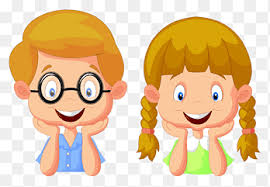 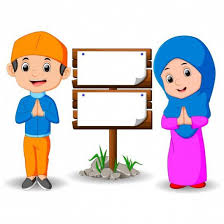 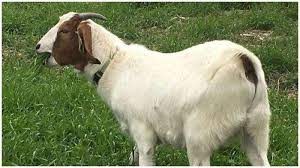 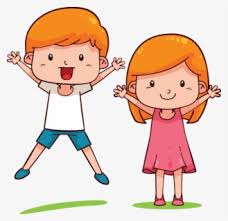 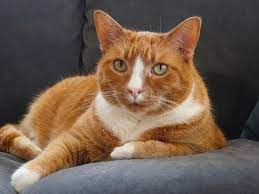 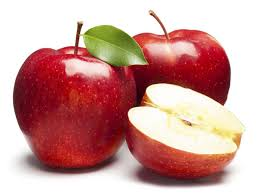 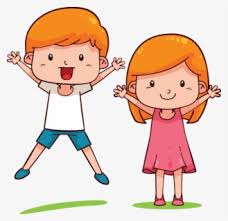 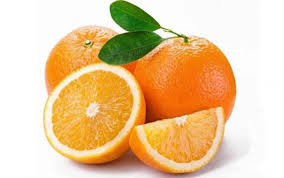 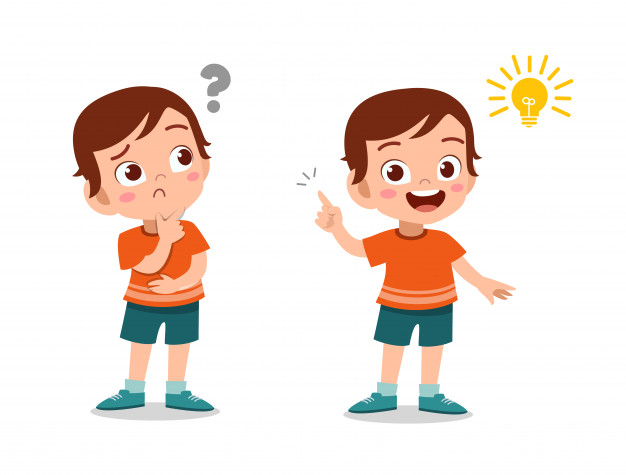 baju
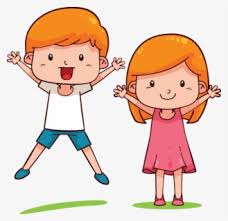 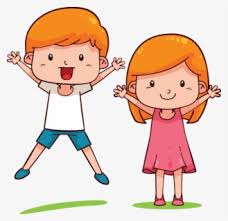 mobil
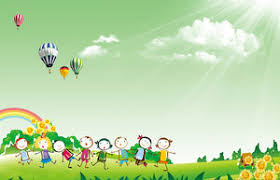 hatur nuhun